Шаг 1
Шаг 2
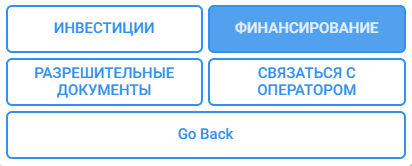 Государственные программы
Региональные программы
Go Back
Шаг 3
Шаг 4
Almaty Business
Jana Business
Условия программы
Перечень приоритетных секторов
Almaty Business - 2025
Правила
Go Back
Go Back
https://damu.kz/programmi/regional/jana_business
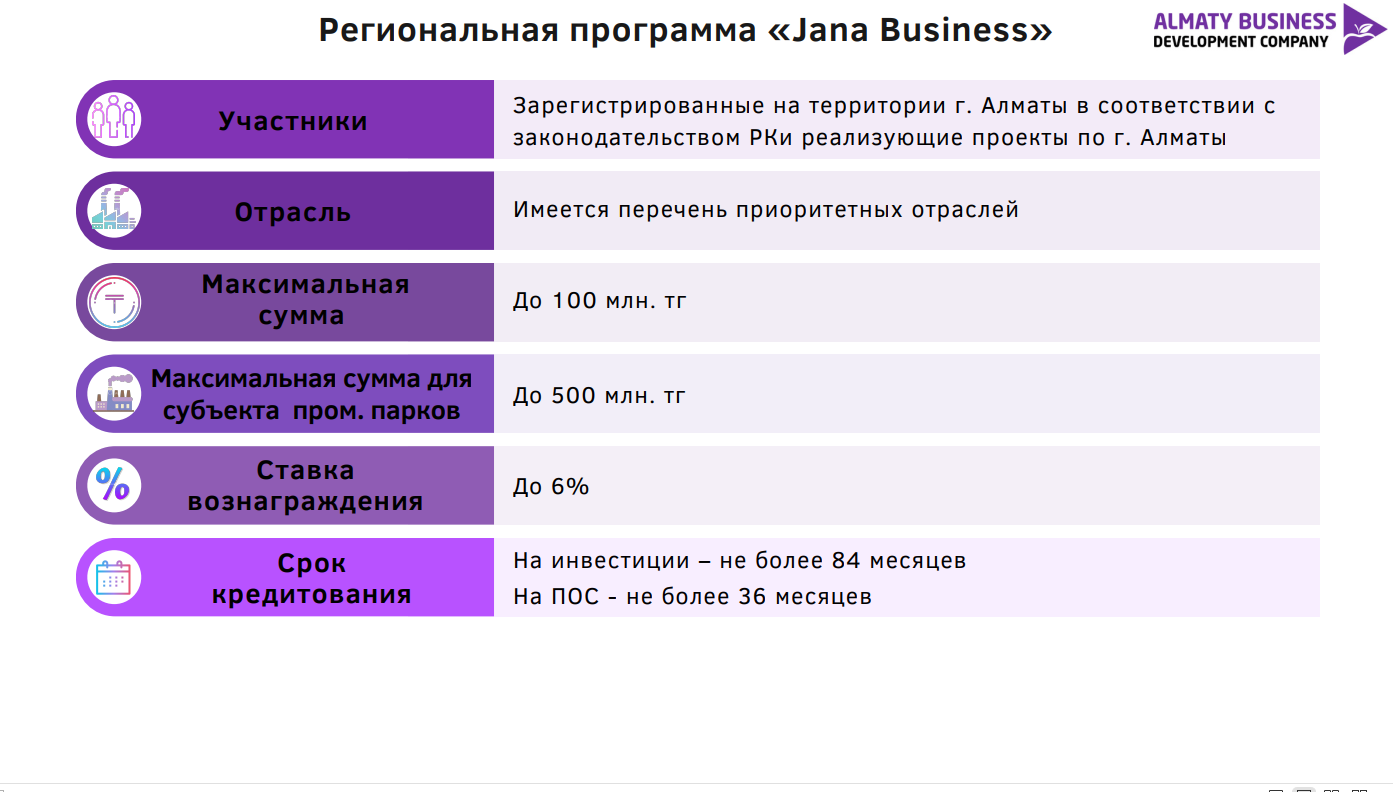